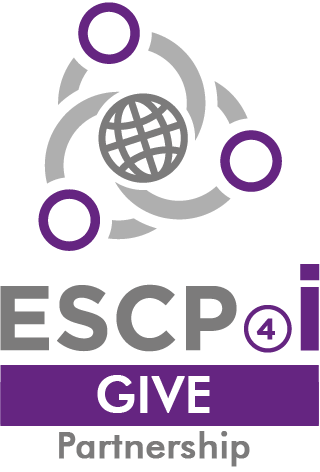 GIVE
Green ICT Development
Objectives:
General objective: 
The project’s general objective is to build up strategic cluster partnership in the field of green smart technologies among the three industries: automotive, renewable energy and ICT. It addresses the COSME financial instrument’s challenge to support clusters as a tools to SME internationalization and market access. The GIVE partnership will be based on cross-clusters, cross- border, cross - regional and cross - industry collaboration and it is very challenging because it has 8 partners from 7 different countries, 2 different European regions and 3 vital industries. 

The specific objectives of the GIVE project are:
to create new value chain and favorable framework for establishing a sustainable cross-industry strategic cluster partnership(GIVE) in the field of green smart technologies by implementation of partnership building and collaboration activities.  
to build up sustainable strategic cluster partnership based on development of GIVE internationalization strategy and implementation roadmap .
to promote GIVE strategic cluster partnership and increase online promotion of GIVE partners by implementation of identity shaping, communication, promotion and online social networks and media activities .
Partnership:
8 partners from 7 European countries: 

ICT Cluster – Coordinator
AITA – Project partner
MASIT – Project partner
HAMAC – Project partner
ICT Cluster Plovdiv – Project partner
CLUJ IT – Project partner
Automotive Cluster Slovenia – Project partner
Green Current Renewable Energetic and Innovation Cluster – Hungary – Project partner
Activities:
Work Package 1
The main objective of this WP1 is to create a favorable framework for establishing a strong cross-industry cluster partnership across Europe among  three vital industries:
renewable energy - with focus on green and alternative energy, and fuel;
automotive - with focus on green solutions for the transport sector;
ICT - as a backbone for innovation in the first two sectors; 

Work Package 2
The main objective of the WP2 is to build up strategic cluster partnership based on development of GIVE internationalization strategy and roadmap for strategy implementation. Both documents will be supported by draft financial plan. 

Work Package 3
The main objective of the WP3 is to promote GIVE strategic cluster partnership and to create sustainable promotional framework of the future GIVE collaboration and  internationalization activities:
Work Package 1Forging  European Strategic Cluster Partnership in the field of Green Smart Technologies
On an operational level, this Work Package will bring participating clusters closer to:

a better understanding of each sectors needs;
identifying areas of complementarily, cross-sectoral cooperation, and core areas of competencies;
setting-up a framework for medium and long term cooperation among SMEs from the three sectors to allow cross-fertilization and collaboration on innovative projects addressing identified needs with the potential to become representative at continental level;
setting out the ground level work needed for a realistic internationalization strategy in which cluster members from all sectors involved have an opportunity for action and cross-border cooperation;
Work Package 2Build Up GIVE Strategic Cluster Partnership
The Work Package 2 activities will: 

Develop internationalization strategy and competencies working internationally;
Elaborate common goals and actions on key challenges to foster GIVE cooperation aiming to facilitate cross- industry cooperation and SMEs internationalization;
Build up strong cross-border cluster cooperation based on developing commercially valuable and trustworthy relations among GIVE partners;  
Foster complementarily between ICT , automotive and renewable energy sector;
Provide strategic analysis and planning of SMEs internationalization and cooperation in the field of Green Smart Technologies
 Plan to provide certain skills, tools and strategic thinking to  GIVE cluster managers 
Promote ICT technologies and tools for internationalization and creation of platform for communication between GIVE partners
Develop financial framework to finance the activities foreseen in the implementation roadmap;
Work Package 3Promotion of GIVE Strategic Cluster Partnership
Work Package 3 activities will:

Support the promotion of GIVE strategic cluster partnership in order to receive national public, regional, clusters and industries support;
Create basic awareness and skills for online marketing to secure sustainable promotion of GIVE strategic cluster partnership, raise discussions and attract new partners;
Initiate local awareness and dialogue on cross-clusters and cross-industry collaboration and SME internationalization in the field of smart green technologies, automotive, ICT and renewable energy industries; 
Create local partnership communities on smart green technologies;
Create promotional identity of GIVE cluster strategic partnership;
Create links with other European Strategic Cluster Partnerships operating in the field of environmental emerging industries;
International promotion of GIVE partnership;
Thank you for your attention
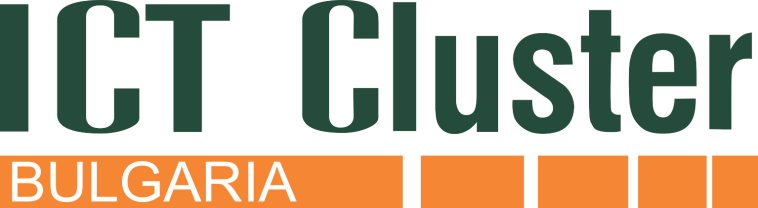 Anna Naydenova
Executive Director of ICT Cluster
anna_naydenova@ictalent.org